Toedieningswegen en toedieningsvormen
H2 Farmaceutische Patiëntenzorg

Deel I: basisbegrippen
1
[Speaker Notes: Eerste week met IF hs 1]
Farmacotherapie
De behandeling van ziekten met geneesmiddelen
Farmacon = geneesmiddel
Therapie = behandeling
2
[Speaker Notes: Vergelijk met andere therapieen, fysio, psycho, , FP is echter de meest gebruikelijke  therapie, waarom denken jullie dat ?]
Toedieningsweg
Op welke manier komt het geneesmiddel bij/in het lichaam
Toedieningsvorm
Wat is de vorm van het geneesmiddel?
3
[Speaker Notes: Bij Elke weg en vorm hoort een ander advies, uiteindelijk moet je als assistent het juiste gebruik aan de patiënt kunnen uitleggen.]
Toedieningswegen
Lokaal
Systemisch
4
Lokale werking
Lokaal
Geneesmiddel toedienen direct op de plaats van werking
Voordeel = minder kans op bijwerkingen elders in het lichaam
5
Lokale werking
Cutaan = op de huid
Oppassen bij kinderen
Huid van kinderen is beter doorlaatbaar
Inhalatie
Via de luchtpijp (pulmonaal) of neusholte (nasaal)
Slijmvliezen 
Mond, oren, ogen, vagina
6
Systemische werking
Via bloedsomloop naar plaats waar het moet werken
Inname via mond > maag > dunne darm
7
Systemische werking
Oraal = via de mond
Per oraal, per os
Sublinguaal/oromucosaal = onder de tong
Snelle werking, door slijmvlies onder de tong
Voor weinig geneesmiddelen geschikt
8
Systemische werking
Rectaal = via de anus, rectum
Zetpil (suppositorium), microklysma (rectiole), klysma
Wanneer rectaal????


Transdermaal = door de huid
Pleister/zalf
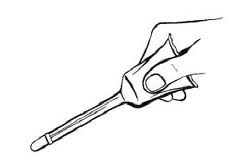 9
[Speaker Notes: Nadeel rectaal: onregelmatige opname, je weet niet hoelang het daar blijft.]
Systemische werking
Parenteraal = via injectie
Subcutaan = onder de huid
Intraveneus = in ader
Intramusculair = in de spier
Soms lokale werking bij parenteraal:
Intra-articulair = in gewricht
Intracardiaal = in hart
Intralumbaal/epiduraal = bij ruggenmerg
10